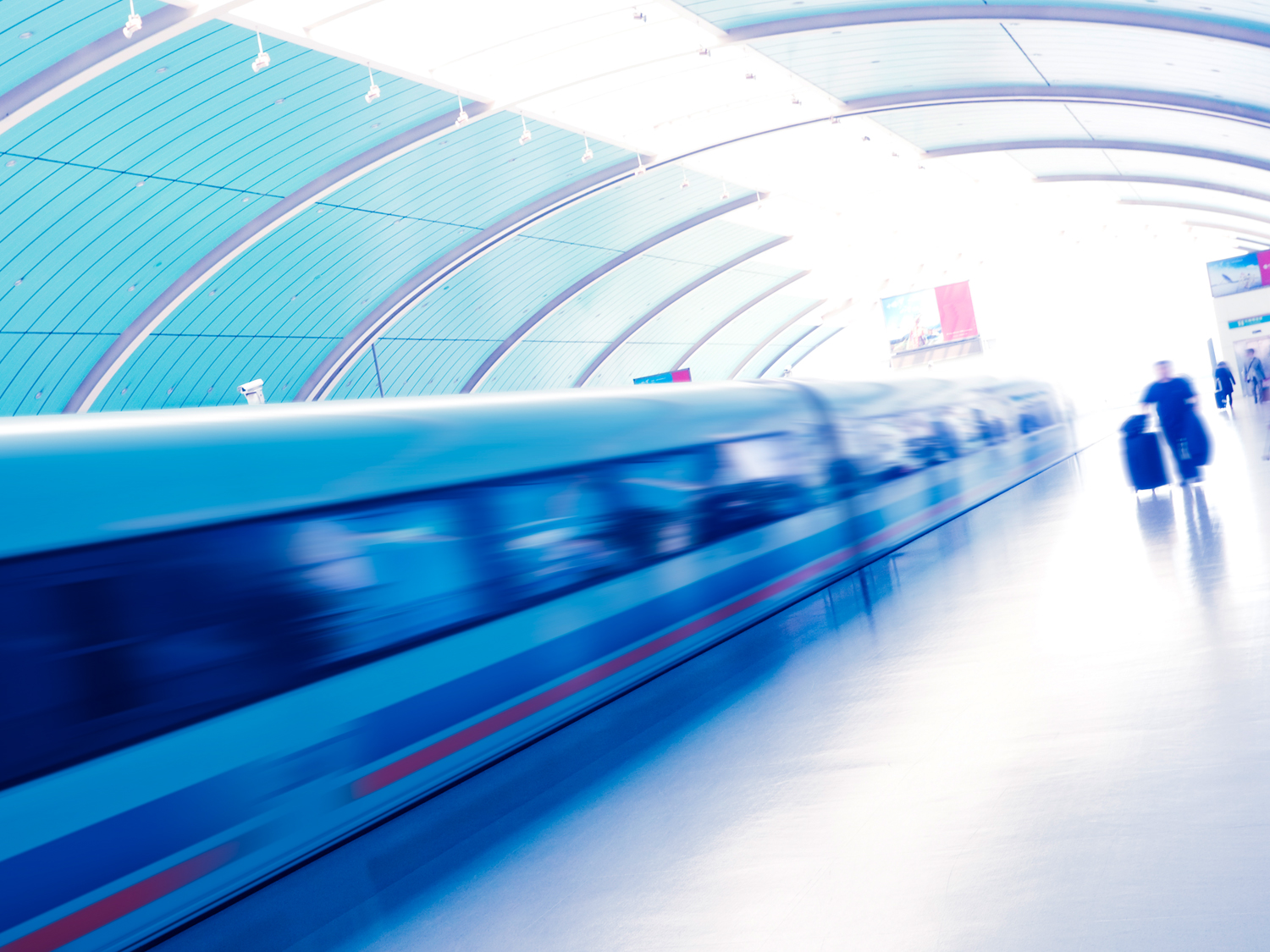 INDIA – EXPORT OPPORTUNITIES FOR CZECH COMPANIES
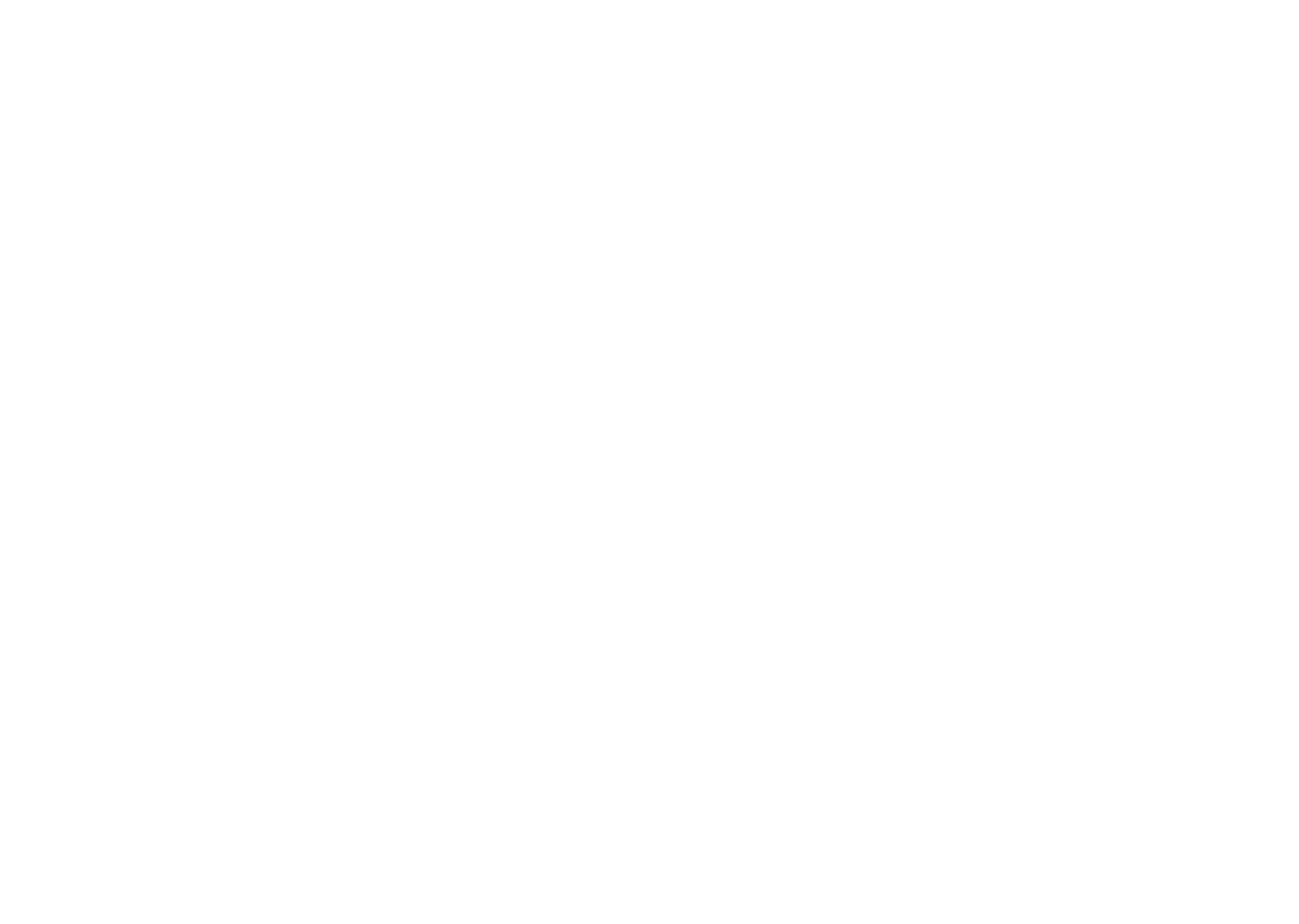 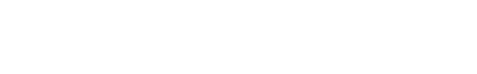 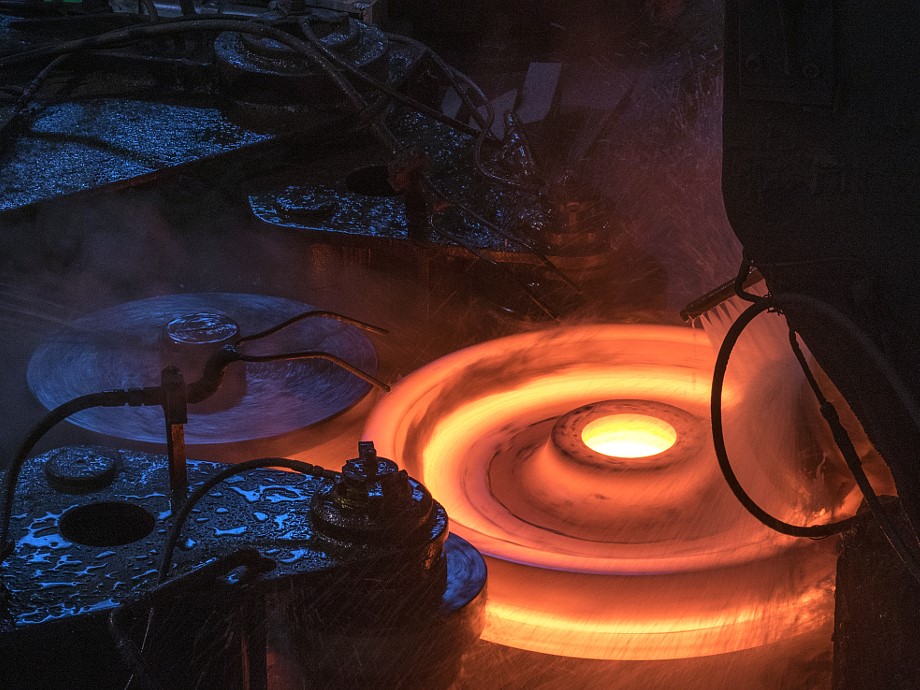 GHH-BONATRANS OVERVIEW
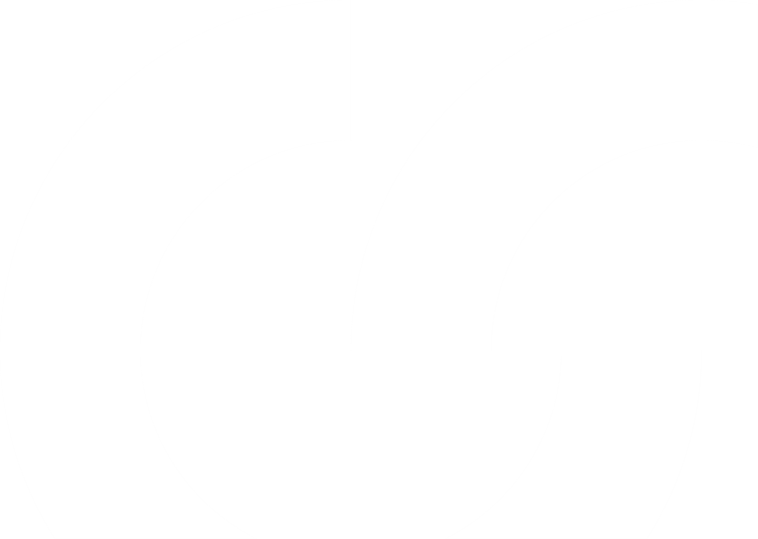 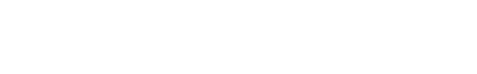 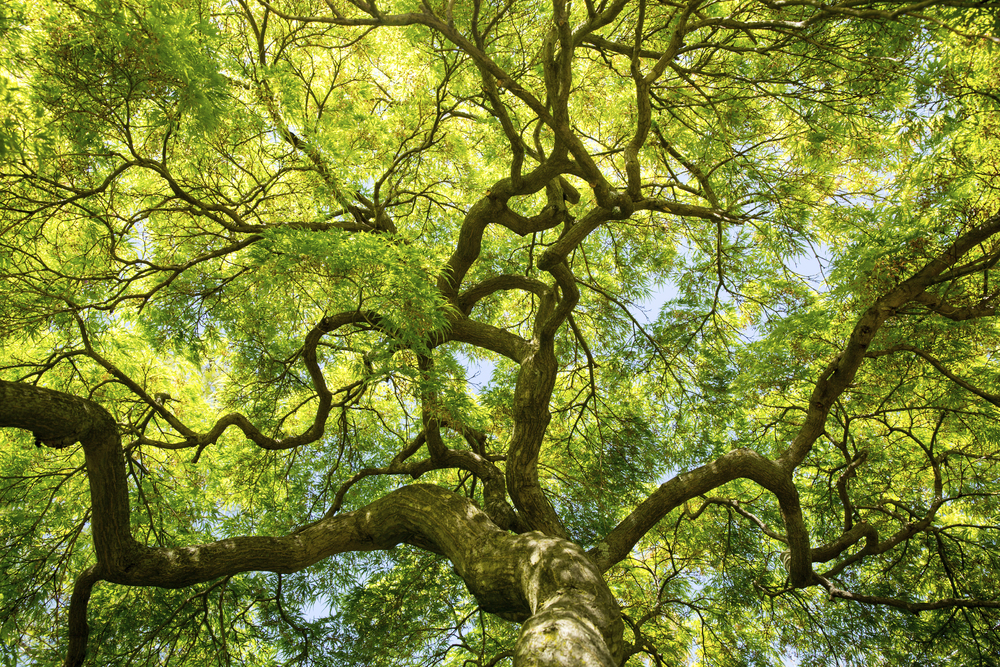 GHH-BONATRANS.
ONE GROUP.
SAME VALUES.

EXPERTISE
INNOVATION
POWER
QUALITY
PASSION
GLOBAL PRESENCE
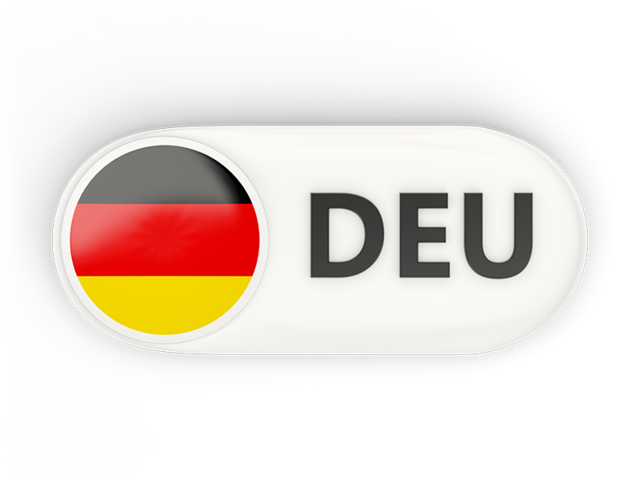 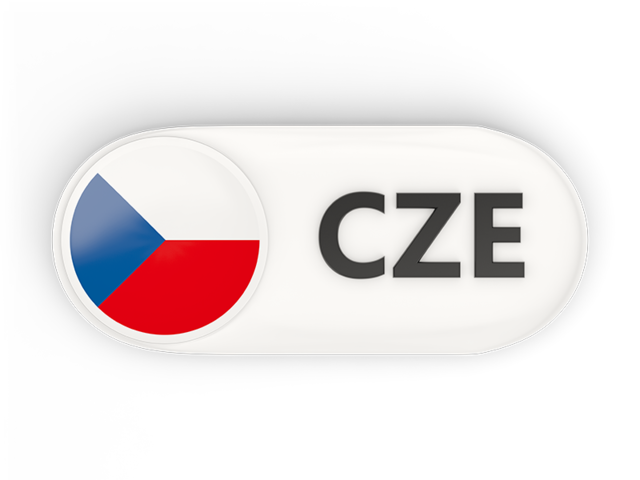 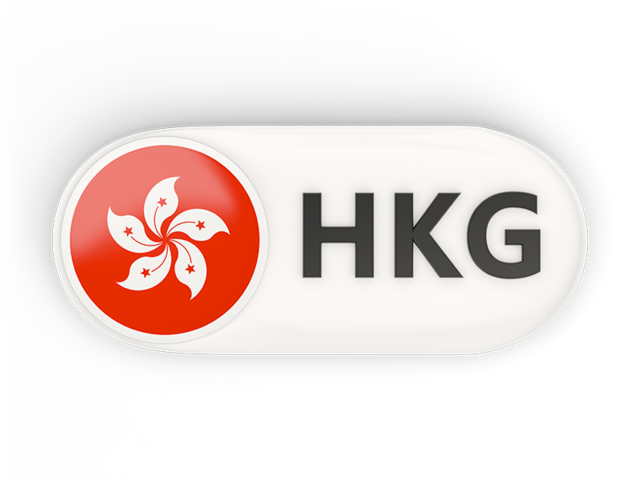 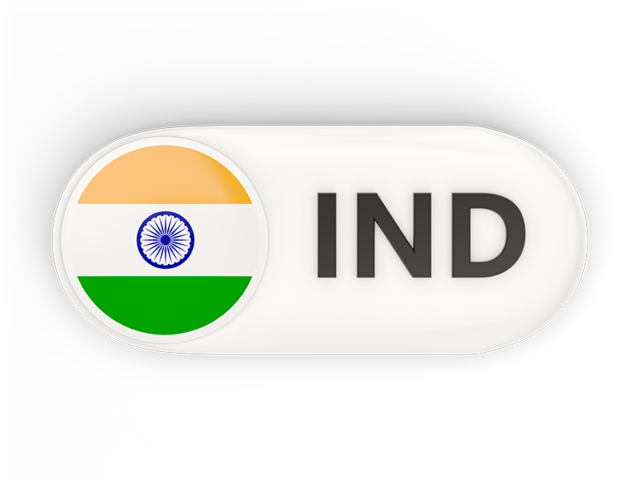 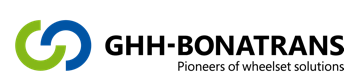 MANUFACTURING PLANTS
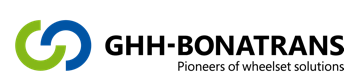 ONE STOP SHOP
City train / Metro
Urban transport
Long distance train
High Speed train
Freight
Building machines
Tramway
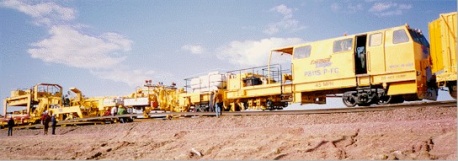 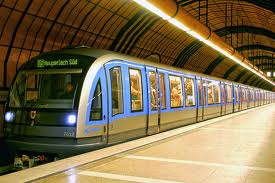 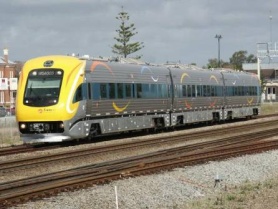 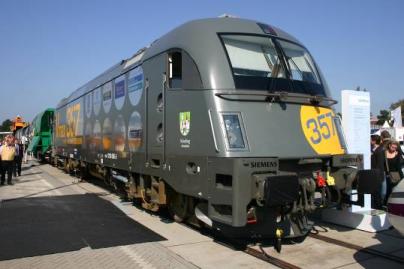 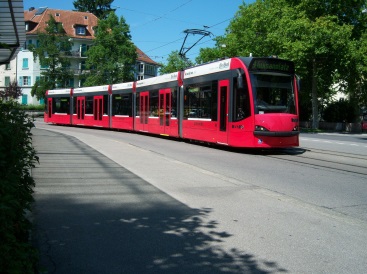 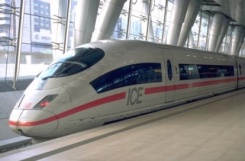 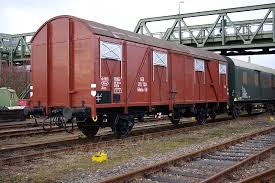 Low Floor /
Resilient W.
EMU/DMU
Locomotive
+ Shunter
Very High Speed
Freight
Passenger / Metro
Noise absorbers
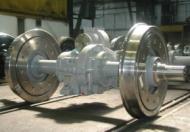 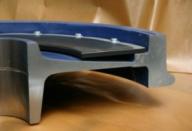 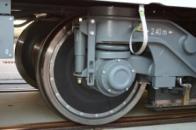 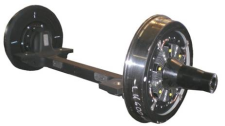 Power and trailer wheelsets

Complete with components and noise reducing applications
Products for very high speeds above 250 km/h
Including induction hardening of axles for high fatigue strength
Fine-tuned wheel-mounted  noise absorbers
Effective reduction of noise generated by wheel/rail contact
Independent wheel axles and wheelsets with resilient wheels.

Covering all low floor applications
Power and trailer wheelsets and their parts for all types of EMU and DMU units
Complete locomotive wheelsets
Stress optimized low-weight wheelsets
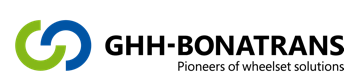 DELIVERED COUNTRIES
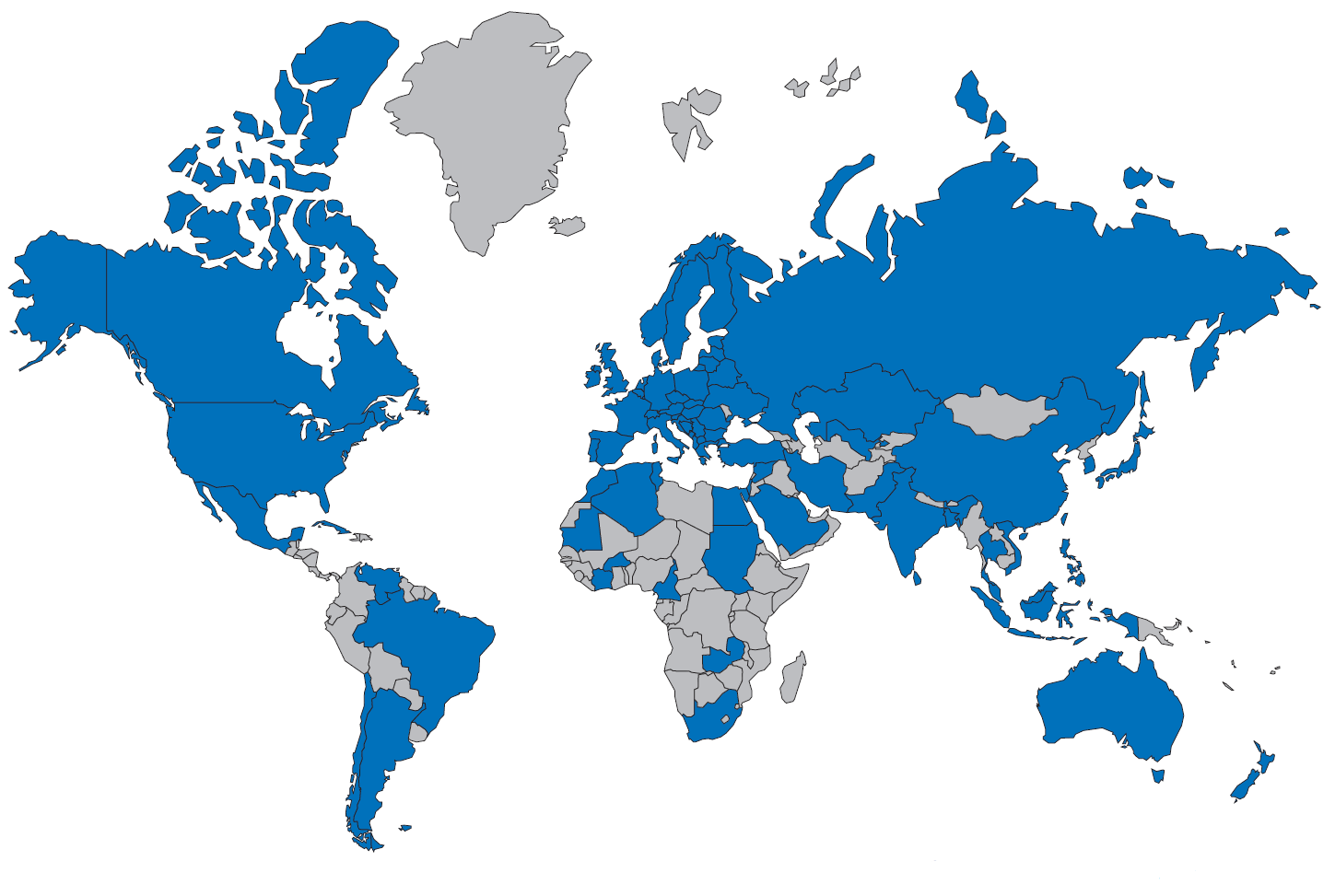 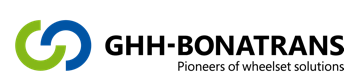 SELECTED DELIVERIES IN INDIA
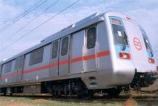 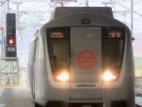 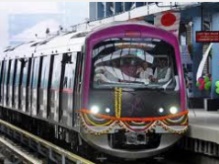 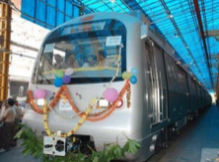 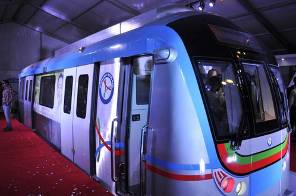 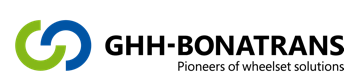 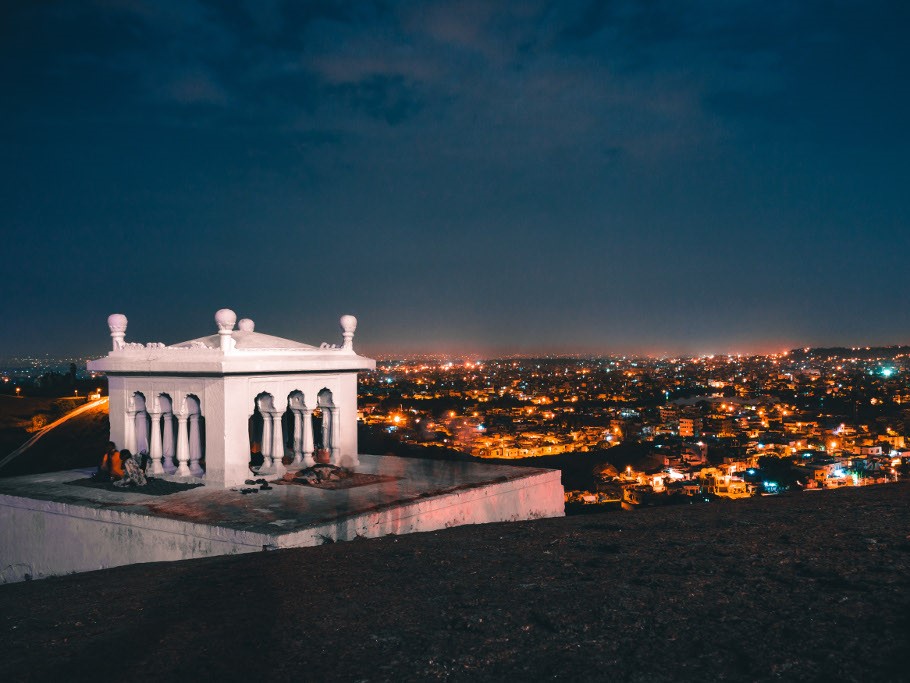 BONATRANS INDIA
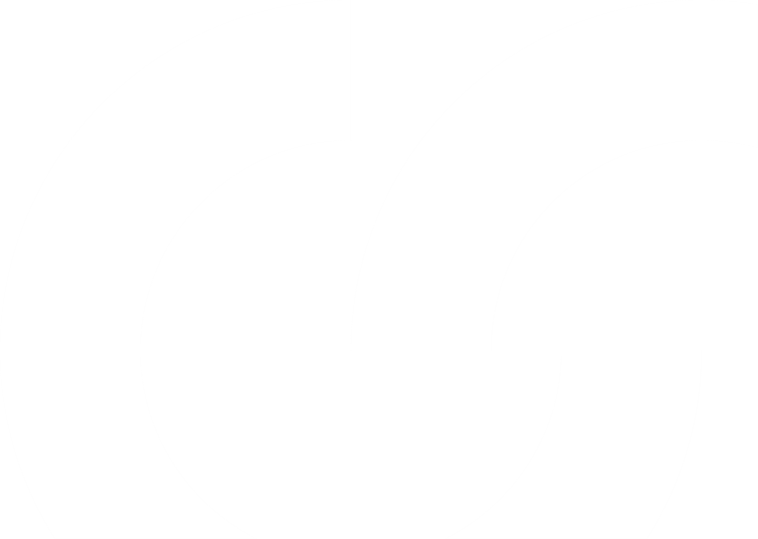 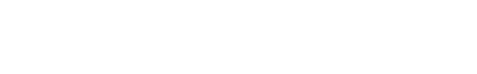 LOCATION
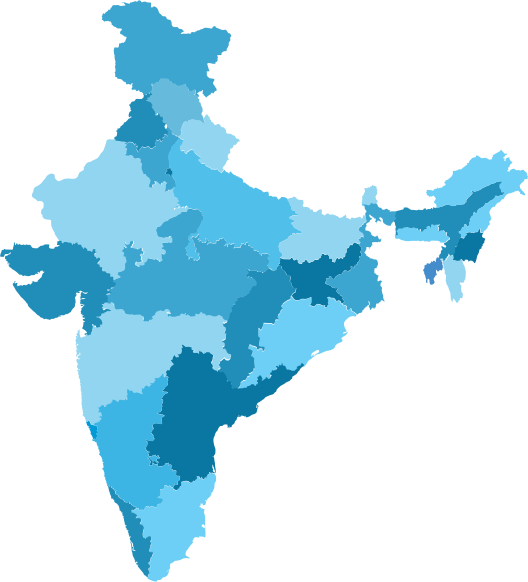 In the west Region 

State of Maharashtra 

45 Mins flight from Mumbai

480 kms from Mumbai port

Industrial area of State

Prestigious project of Central Government
       Delhi Mumbai Industrial Corridor (DMIC)


Aurangabad
400 km
Mumbai port
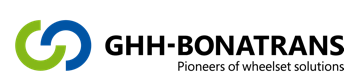 LOCATION
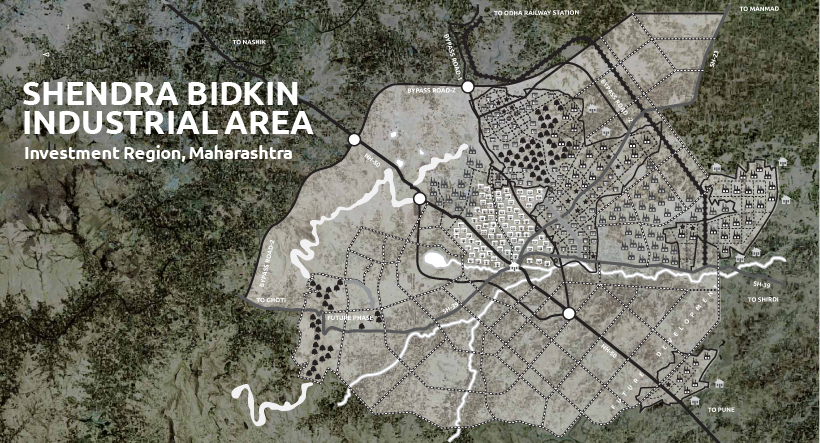 located at the SHENDRA BIDKIN INDUSTRIAL AREA
very large-scale industrial cluster
abundant land provisions for high growth industries
wide-ranging infrastructure services
convenient access
provisions to handle environmental waste with minimum impacts
proximity to the existing industrial areas, Aurangabad city and existing airport and railways
strong support for export-oriented businesses
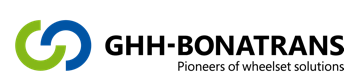 MILESTONES
Decision about BIPL creation in 2012
Date of incorporation: February 8th, 2013
MIDC plot posession: September 25th, 2013
Ground breaking ceremony: January 24th, 2014
Civil works completed: February 8th, 2015
Project Complete with receipt of Land Lease Agreement from MIDC in Jan 2016
Proud to make first delivery to Kochi Metro RS1 Project ahead of Schedule
ISO 9001:2008 certification completed
Official opening on 19th Apr 2016
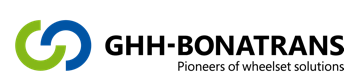 IT IS ABOUT PEOPLE
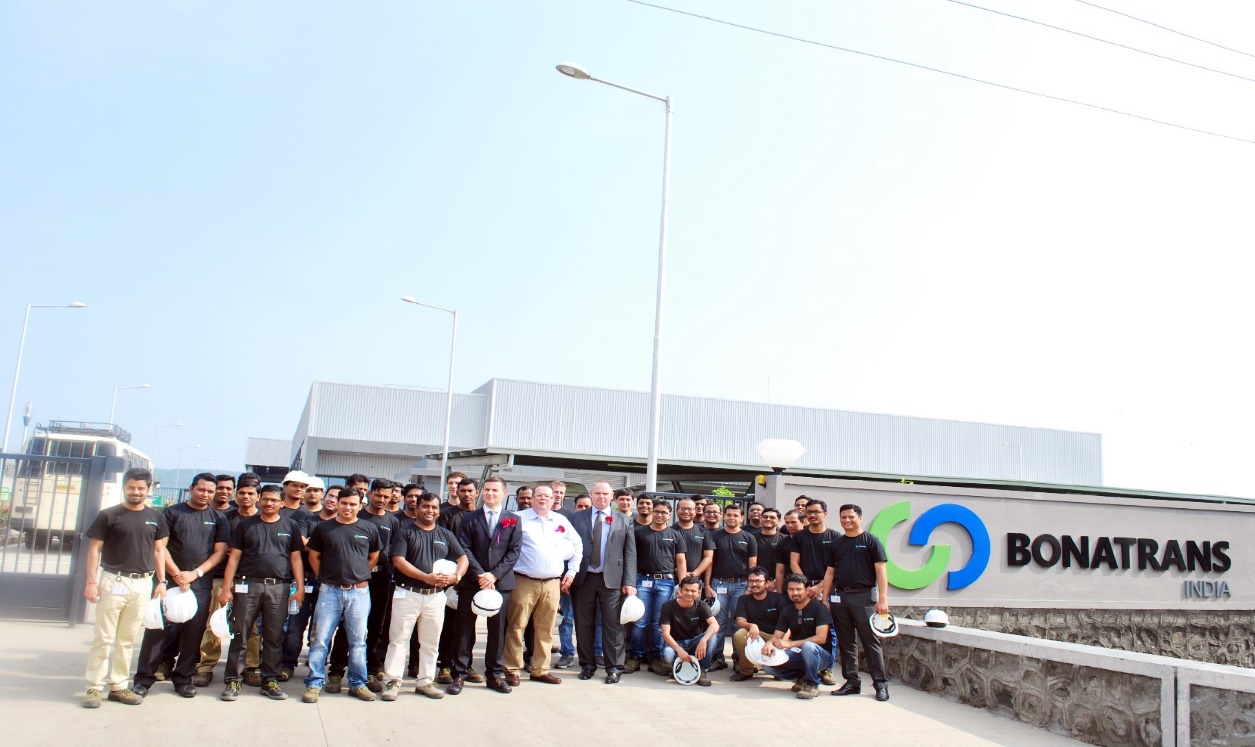 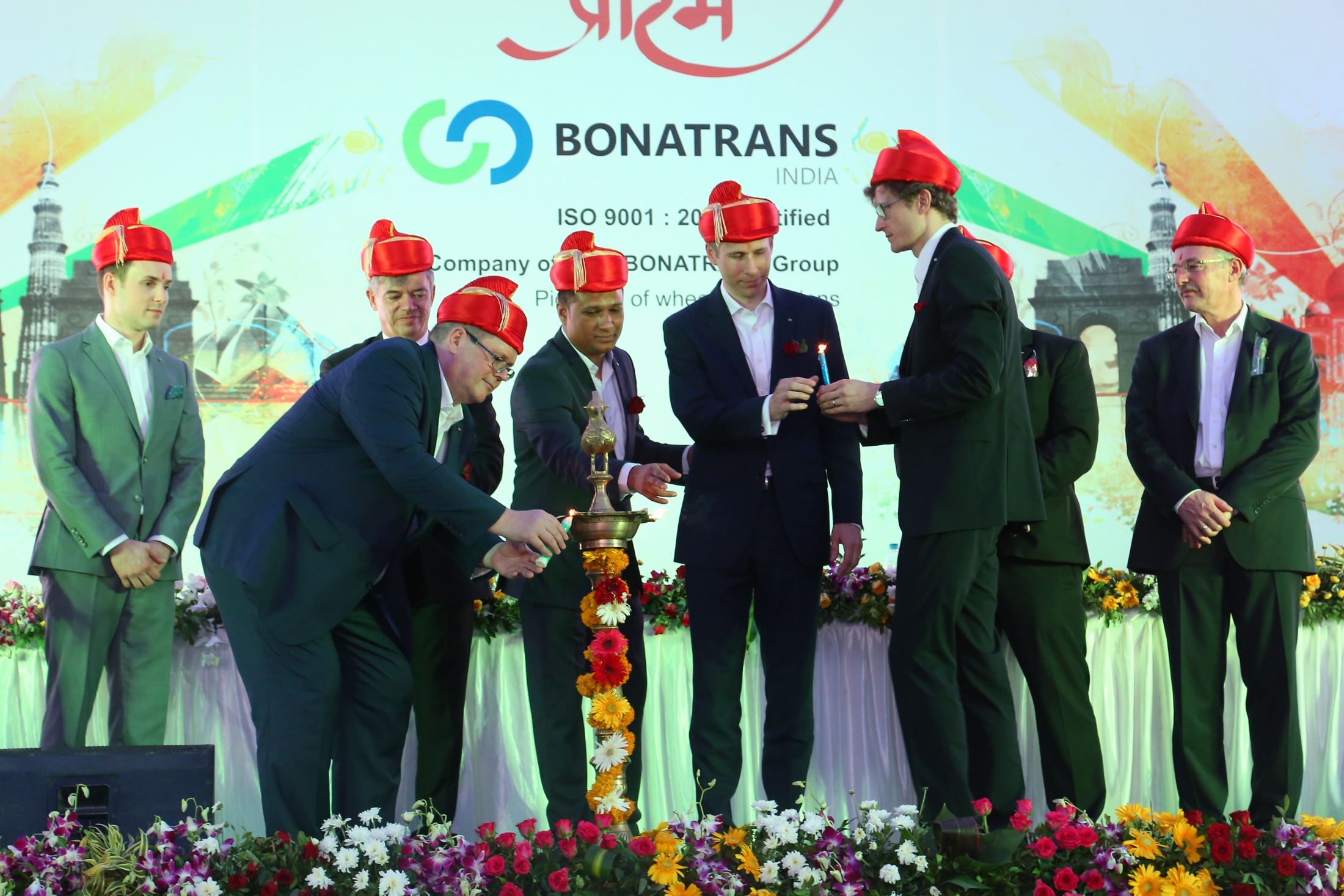 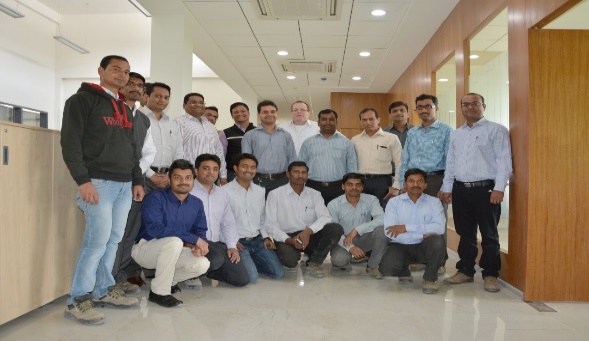 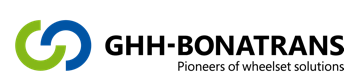 SELECTED DELIVERIES
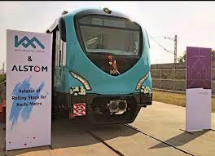 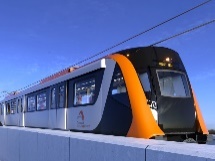 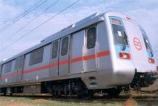 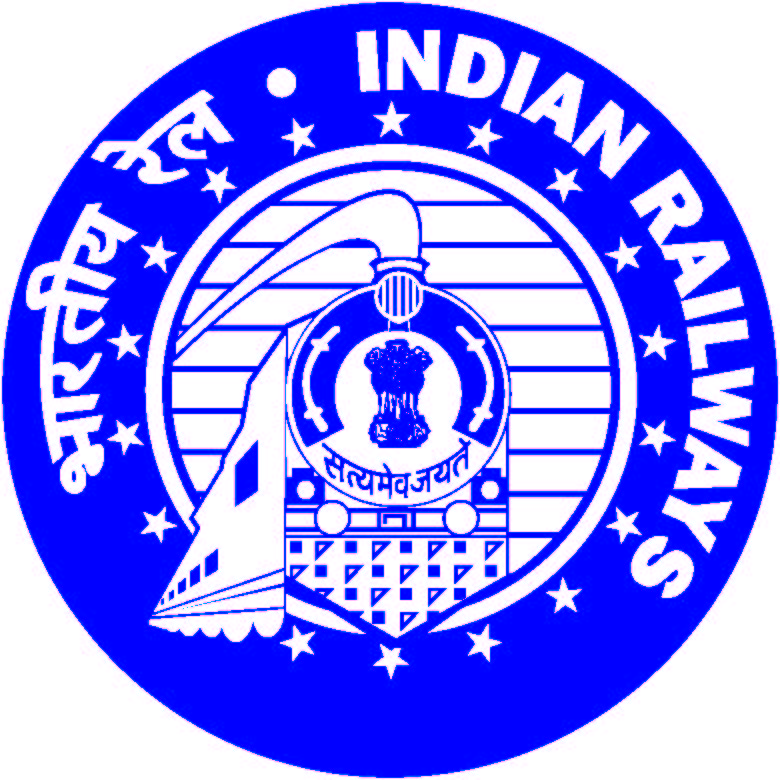 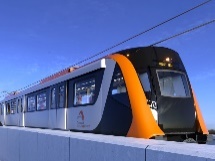 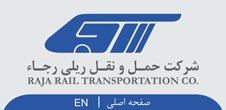 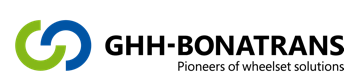 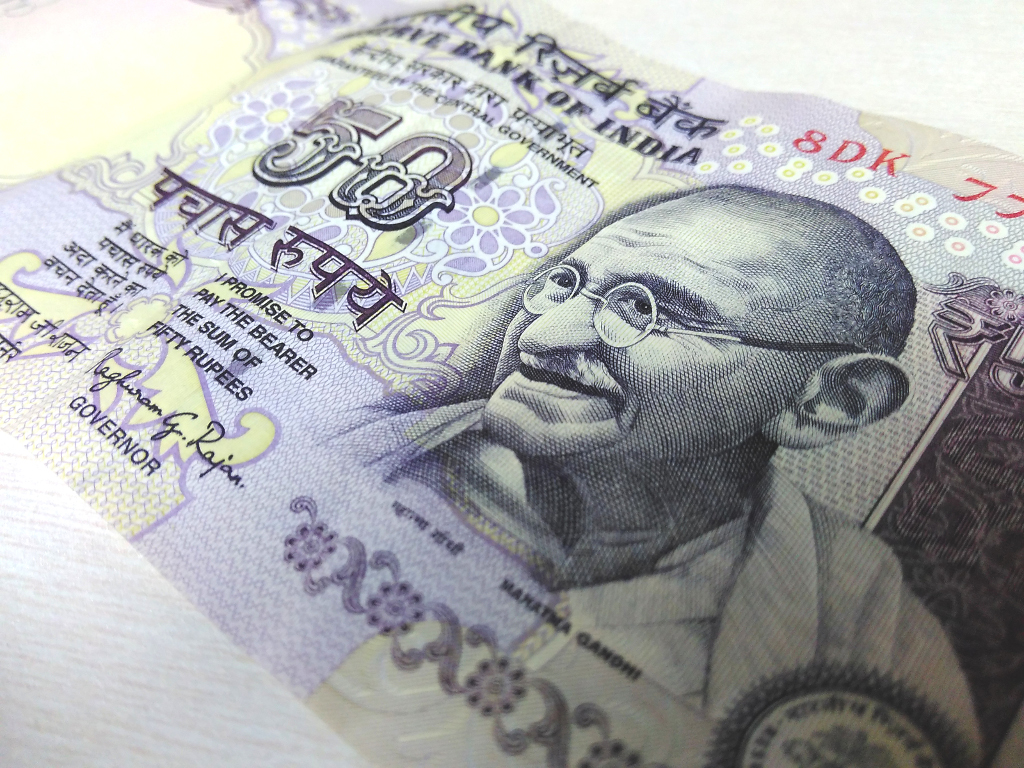 INVESTMENT IN INDIA
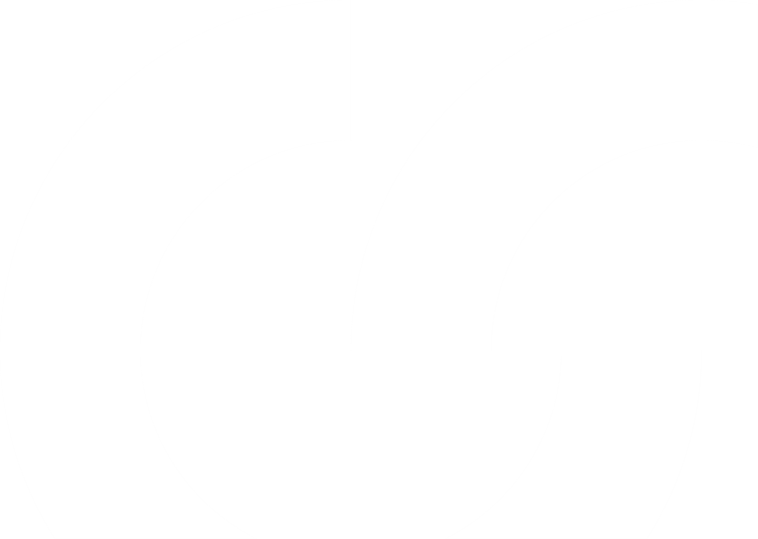 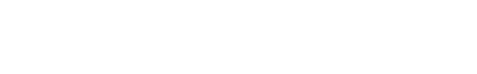 KEY CONSIDERATIONS
Strategy
Observing the economic and political environment in India from the perspective of the investment
Different approach between investment by Consumer good/brand maker, and industrial component manufacturer

Law
Exchange Control Laws
Corporate Laws
Sector Specific Laws

Tax
Domestic Taxation Laws
International Tax Treaties
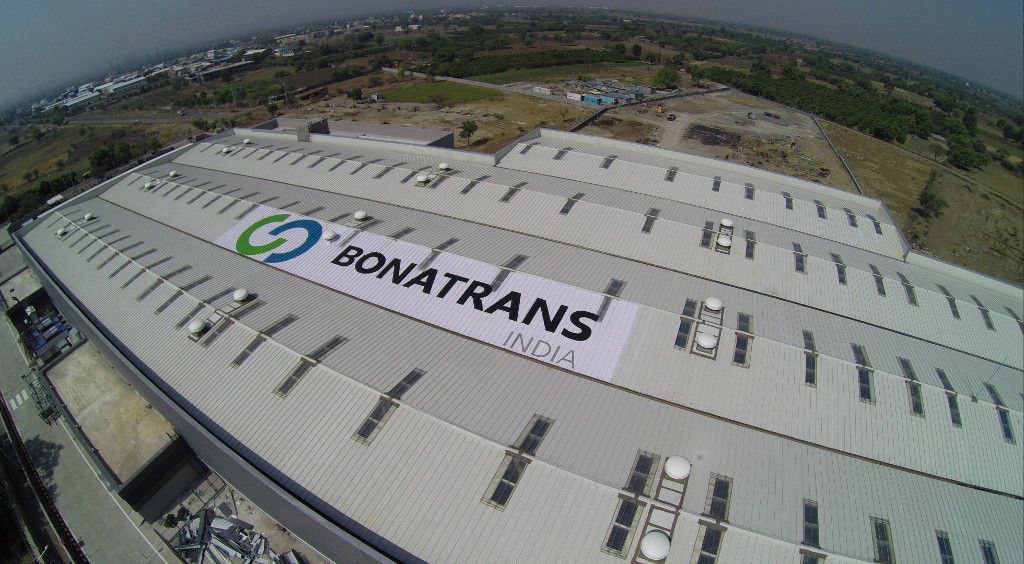 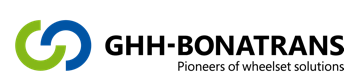 MODES OF INVESTMENT
Foreign investor
Incorporated entities
Partnerships
Unincorporated entities
Generally requires approval (except for Project Office); subject to conditions
Generally permitted except for certain sectors
Government approval required
Joint venture
Liaison office
Unlimited partnership
Foreign investment recently allowed
Project office
Limited Liability Partnership
Wholly owned subsidiary
Branch office
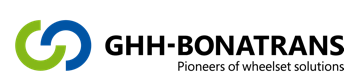 TAX LANDSCAPE
GAMUT OF TAXES IN INDIA
Direct tax
Indirect tax
Income tax
Customs duty
Service tax
Wealth tax
Excise duty
Dividend distribution tax (DDT)
Central sales tax (CST)
Federal Levy
Minimum Alternate Tax (MAT / Alternate Minimum Tax (AMT)
Value added tax (VAT)/Octroi/Entry tax
Federal Levy
State Levy
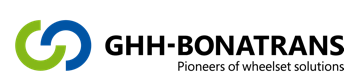 „INDIA“ – WHAT COMES IN MIND?
Outsourcing
Population
I don’t know where India is on the world map
Mahatma Gandhi
Corruption
Bollywood
Slumdog Millionaire
Young population with so many ‘wants’
Everything seems to sell in India
Risk taking entrepreneurial spirit
Are people really making money there and how I can?
Where do I start…???
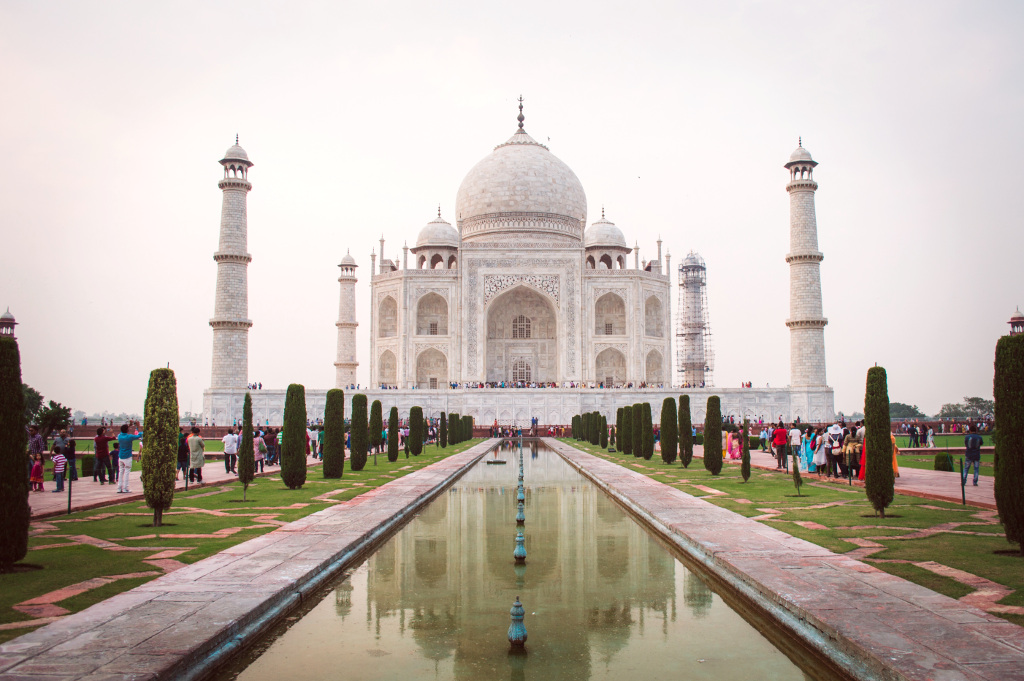 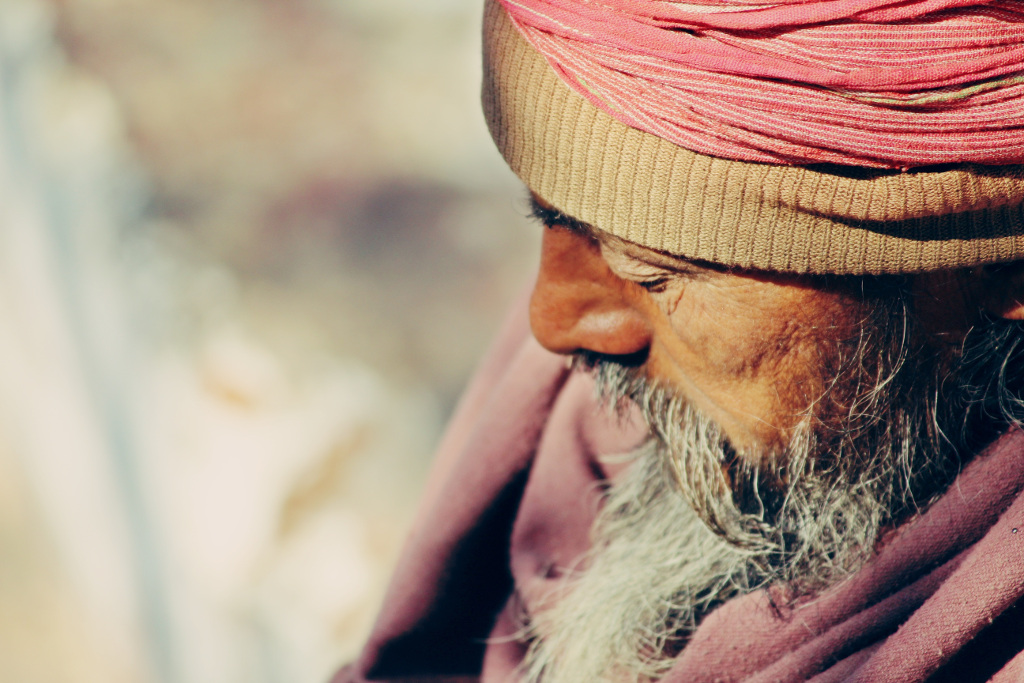 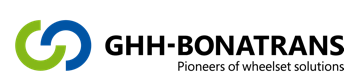 CULTURAL ASPECTS OF DOING BUSINESS
Land of different cultures – people from North India more aggressive, from South India more conservative, from West India more businesslike
Both strongly held traditional values and emerging modern business practices prevalent
Greet with a handshake or Namaste
Always use formal titles (Mr., Dr., Sir, Madam ) when greeting for first time 
Punctuality – be prepared for delays in appointments, particularly in Government offices
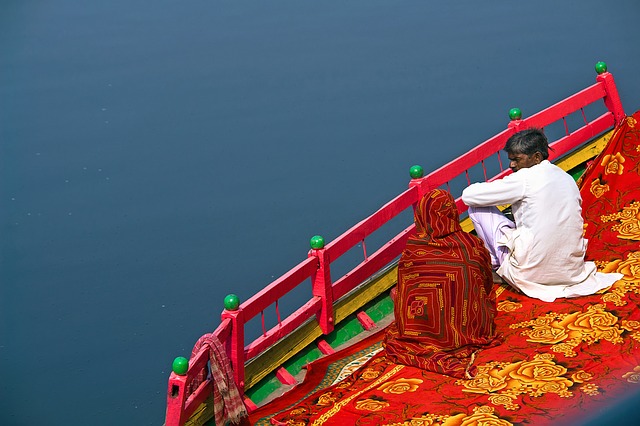 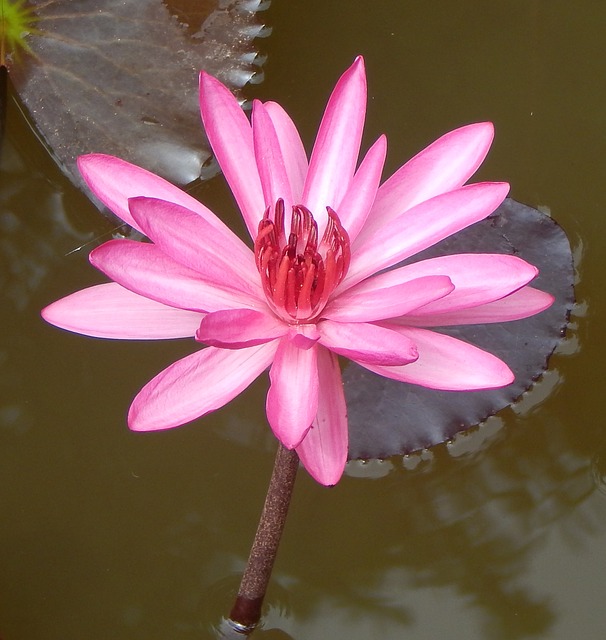 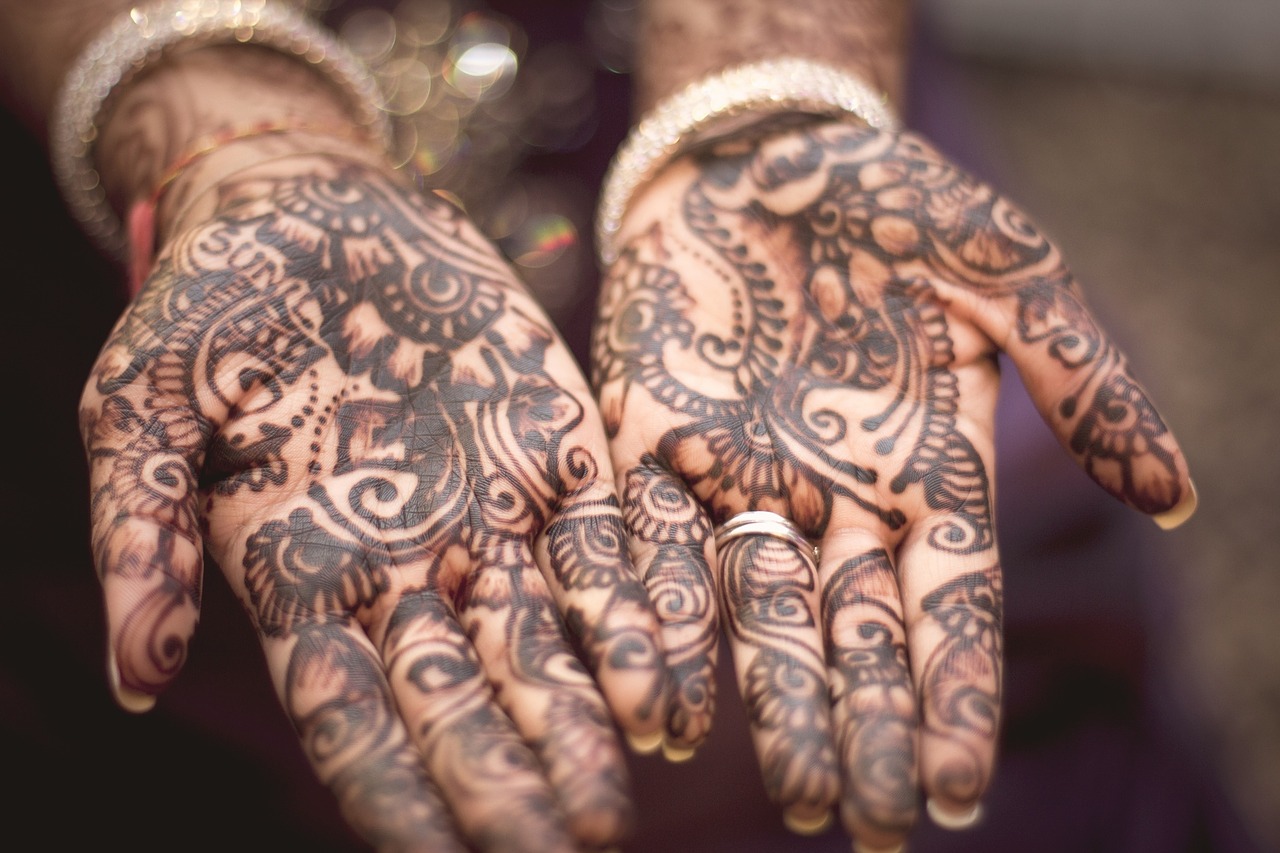 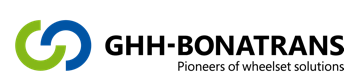 CULTURAL ASPECTS OF DOING BUSINESS
Most Indians are reluctant to say no directly - try and understand the message behind the words
Get to know your counterpart as a person and gain his trust
Be willing to share a cup of tea/coffee and indulge in small talk before getting down to the main business 
Do not be offended at personal questions
Do not be too aggressive or forceful or confrontationist  – try and use reasoned logic after understanding the other person’s problem
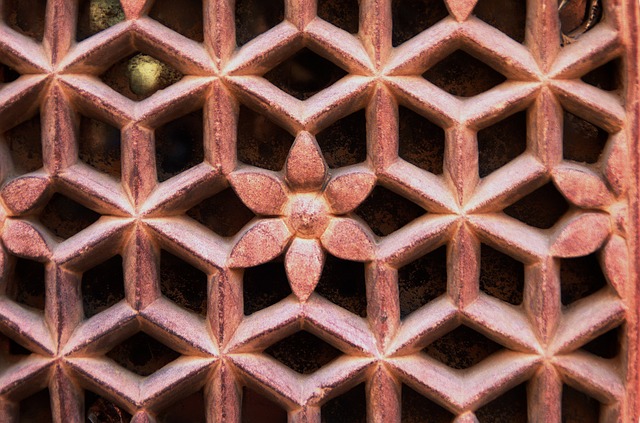 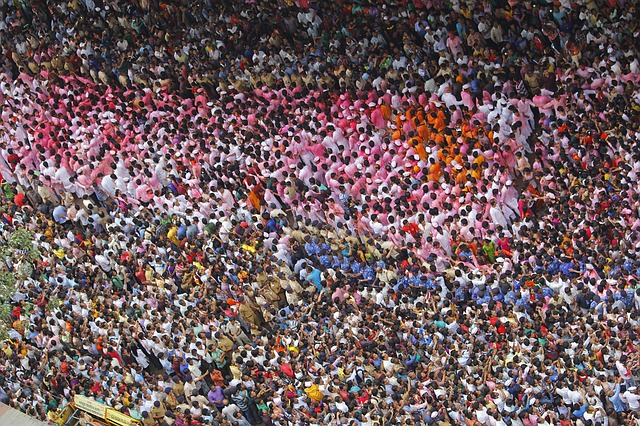 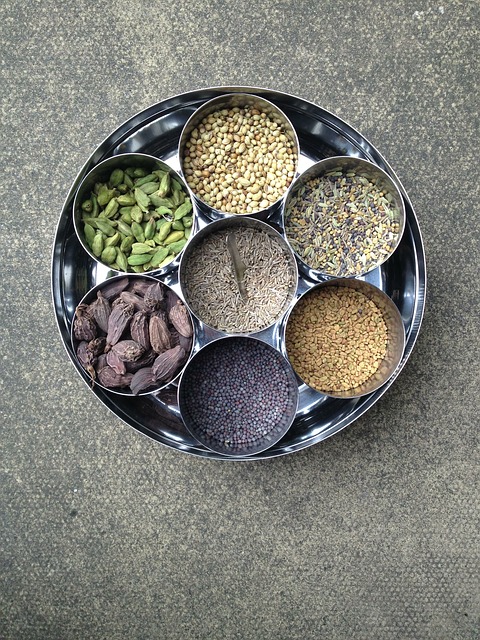 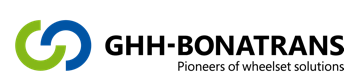 WHEN DEALING WITH AN INDIAN PARTNER
Check for 
Reliability: Testimonials with Client verification
Ethical Practices
Commitment to work/doing business
Cooperation with partner
Fair and responsiveness to employees

Show that you have multiple options open

You are in the game for long time

Willingness to come to India

Build relationship
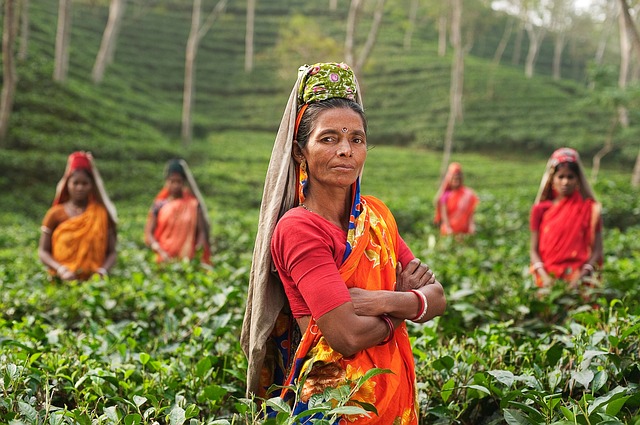 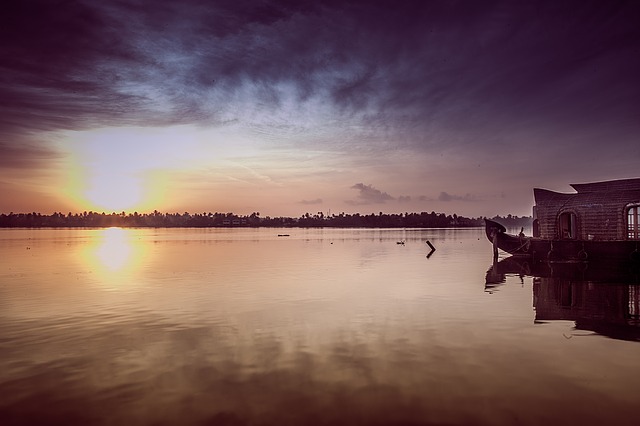 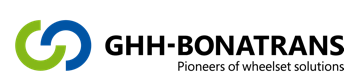 SUCCESS FACTORS
Time and patience

Right expectations

Well defined agreements

Clear strategy

An Indian on your side
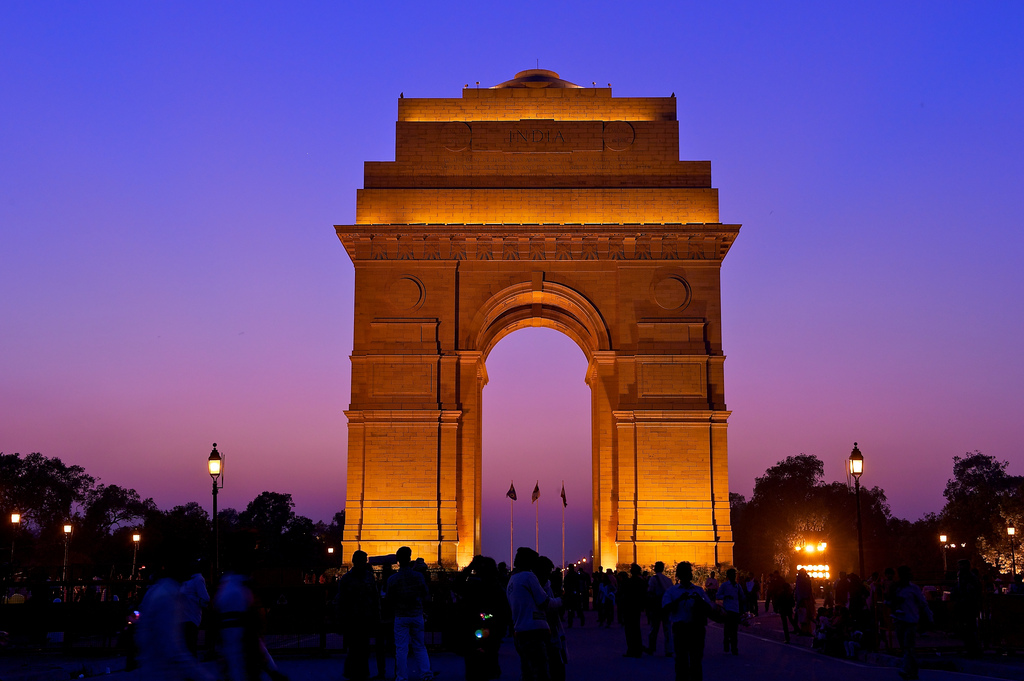 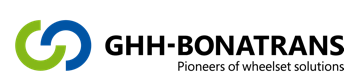 FUTURE GROWTH ACCELERATORS
Fair, effective and consistent laws

Reducing bureaucracy, increasing legal certainty, e.g. land purchase

Introduction of Industry standards, environmental standards, building standards…

Development of Infrastructure (Utilities, Logistics, Industrial Parks)

Attract new technology by promoting collaboration between Industry and educational institutions
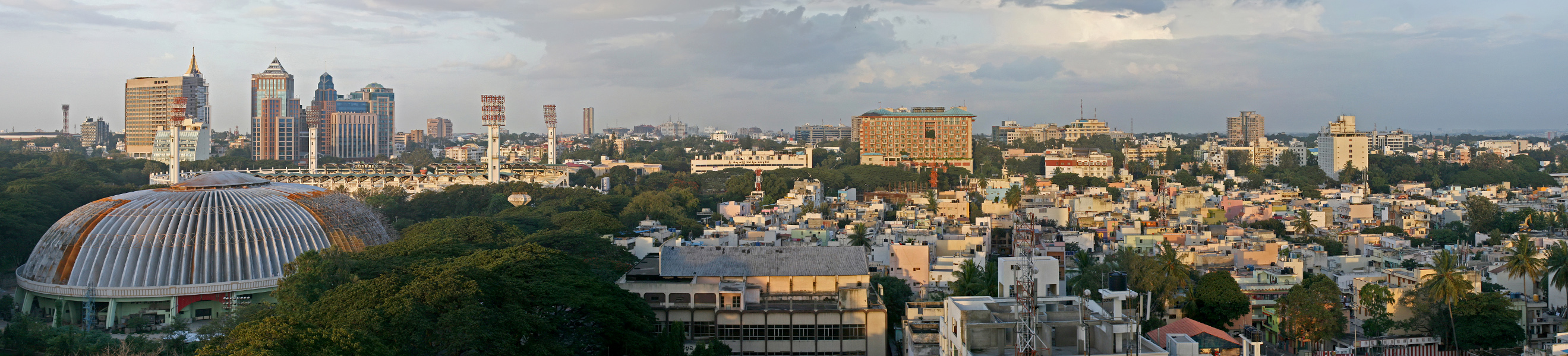 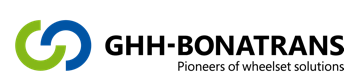 „MAKE IN INDIA“ – EFFECTS & BENEFITS
Zero import duties

No maritime transport

Zero currency risks

Shortens reaction time

European quality at your door-step
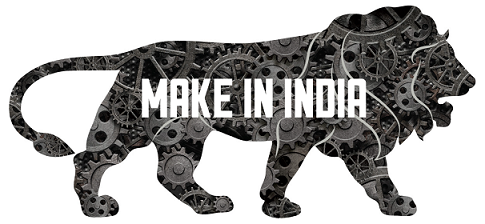 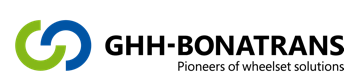 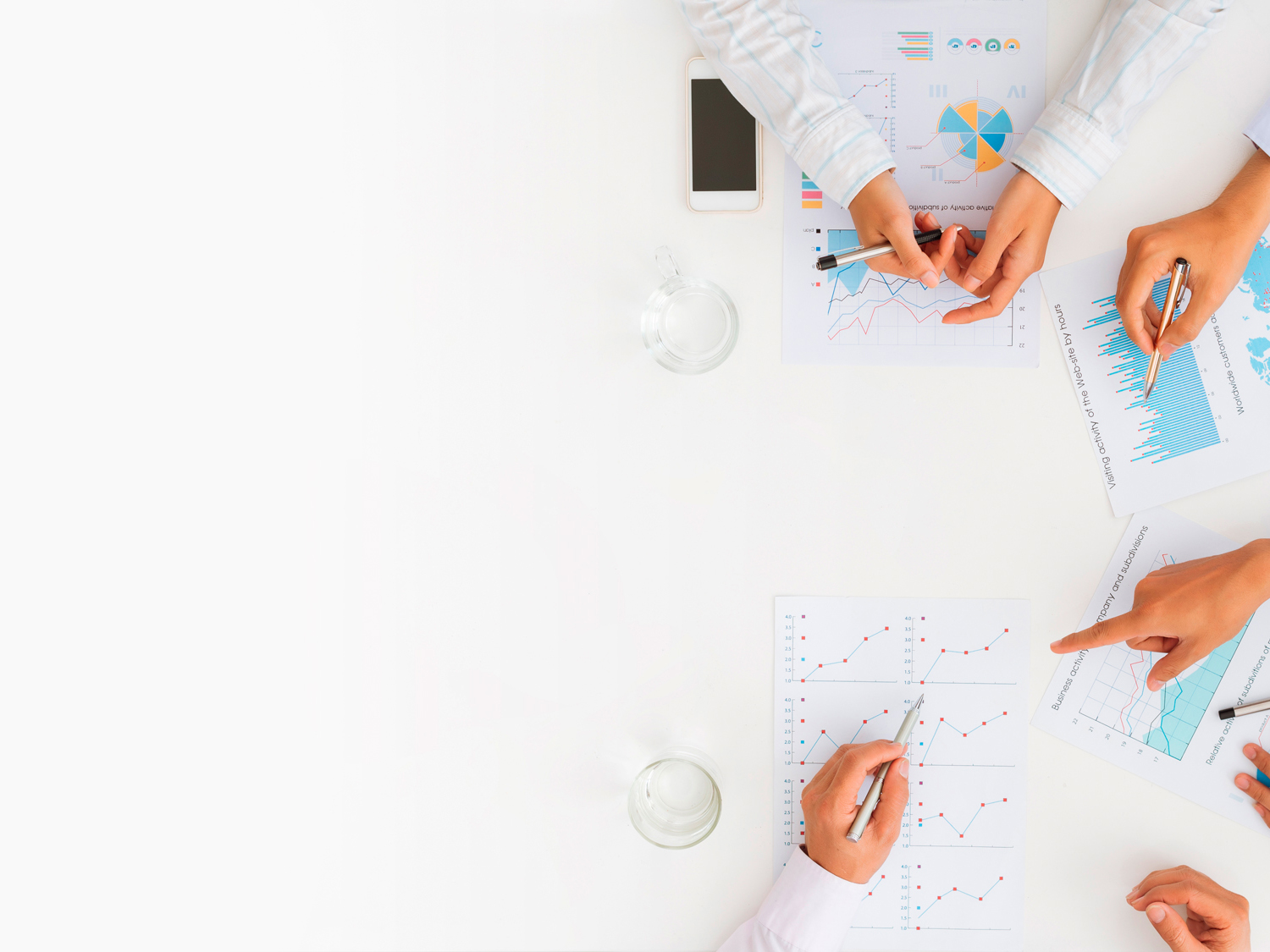 Q&A
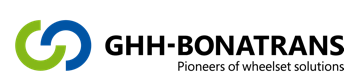 CONTACT
Jakub Weimann, Managing Director – BONATRANS GROUP a.s.
Joachim Marreck, Managing Director – Bonatrans India Private Limited
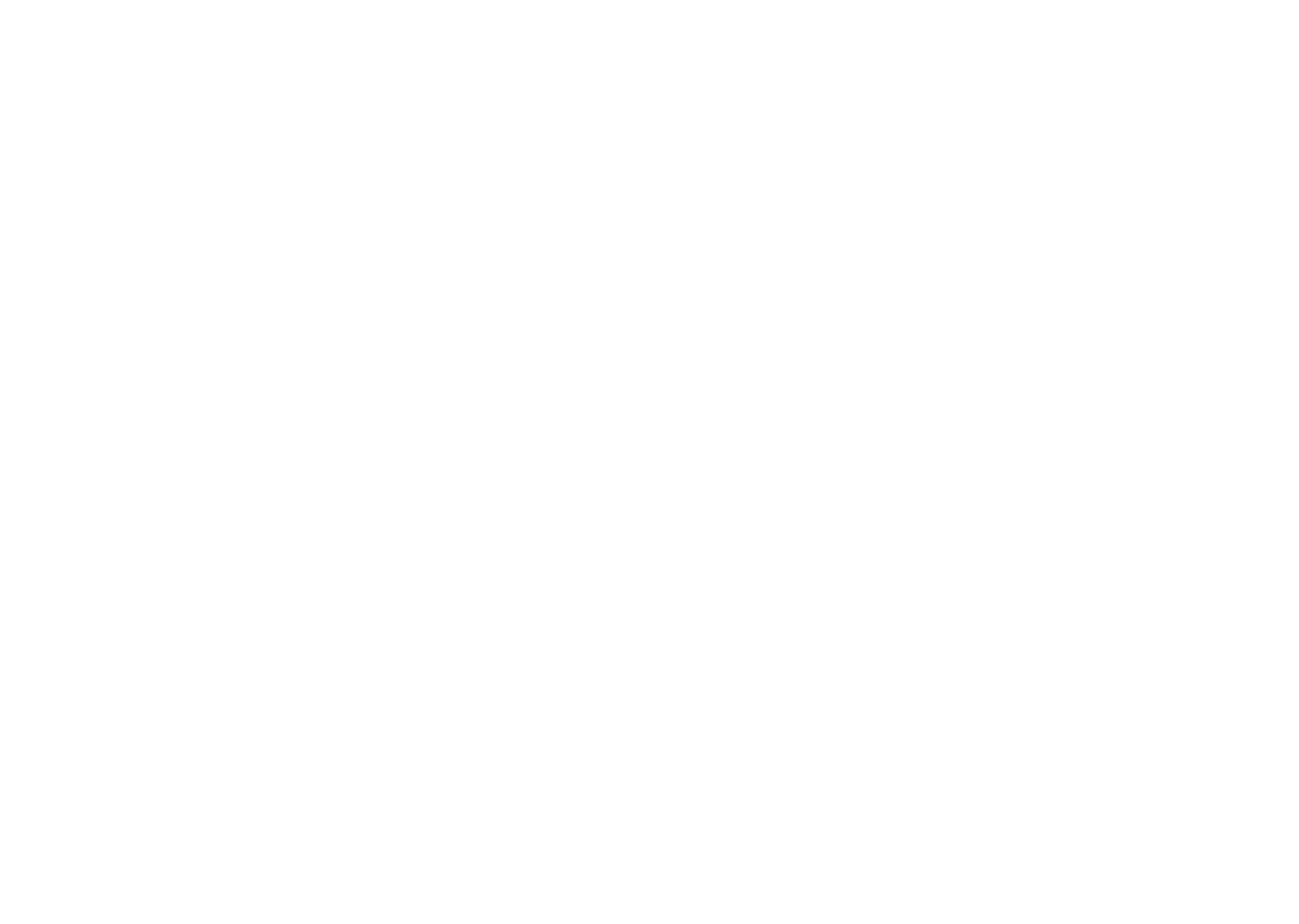 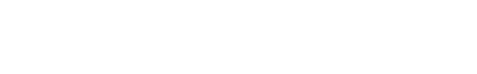